Diarrhea and vomiting in children
22-11-22, Kalcheliba Subcounty Hospital
Jenny Koertge, MD, PhD
Acute diarrhea
Common chief complaint in childrens clinics
Definition: 3 or more watery stools/24 h, chronic if >14 days
In Kenya 2nd leading cause of death among children 17%
Accounts for 21% of deaths for children under 5 (KDHS 2008/09)
ORS and Zink tablets can reduce morbidity by 93% - underused nationally





Virus most common agent: Rota and noro
Possible causes of vomiting?
Infection
Intoxication
Medication side effects
Ketoacidocis
Elevateded ICP
Concussion
Pregnancy
Obstruction of the gut
Dysfunction of the balancesystem
Worry
Migraine
Clinical signs of dehydration?Regardless of the cause, important to assess!
Rehydration - think 3 steps:
1. Need to restore circulation? 
    - give bolus dose

2. Rehydrate over 4 hours, 
account for at least 5% fluidloss

3. Give maintenance dose = 
basal need + replace losses over 24 hours
1. Bolusdose if in shock/preshock
Start with 20 ml/kg iv fluid (Ringer Lactate or NaCl) – give asap. Often with a syringe

Evaluate – repeat if necessary
2. Rehydrate over 4 hours
Give 5% of bodyweight Ringer Lactate = 12,5 ml/kg/h 
    eg. 5 kg = 250 ml,  10 kg = 500 ml

ORS 5 ml/5 min, IV or naso-gastric tube 

Evaluate, child should get alert and pee

repeat if still dehydrated - check sodium first!
3. Maintanence over 24 hours
Ringer lactate-glucose 5% (RL-G5%) preferred fluid
Basal need Holliday-Segar formula + losses over 24h
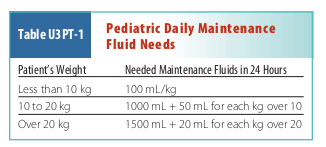 Example child 7 kg
If bolus (20ml/kg): 140 ml stat

Rehydrate over 4 hours (12,5 ml/kg/h): 350 ml ORS or iv
   Evaluate dehydration status, check sodium
   repeat if neccessary

Maintenance fluid over 24 hours (Holliday-Segar): 700 ml 
+ estimated losses according to weight loss, eg if 10% = 700 ml 
700 ml basal need + 700 losses = 1400 ml total over 24 h
Hyponatremia sodium<125 mmol/l
If correcting dehydration too rapidly
Shift of water from the bloodstream to intracellular space
Cerebral oedema
Symptoms: loss of conciousness, convulsions, haeadache, nausea, vomiting, irritability,  apnea
Give bolus of 3% Nacl (2 ml/kg, max 100 ml)
Over 10-20 min 
Add 10 ml Natriumchloride (4 mmol Na/ml) to100 ml 0,9%NaCl.
Hypernatremia sodium > 150 mmol/l
Larger loss of water than salt 
Shift from intracellular space to the bloodstream
Mostly children <2 år due to high basal water turnover, kidneys are inept at concentrating,  inability to control their own fluidintake
Risk convulsions, sinustrombosis, intracerebrala bleedings and in worst case death
Check body weight – often large decrease
Irritable, jitteriness, sleepy
Often very thirsty
Antibiotic use
Antibiotic should only be given if proven
cholera (Erytromycin)
Shigella dysentery (Ciprofloxacin) 
-   Amoebasis or giardiasis (Metronidazole = Flagyl)

Not proven effective otherwise and can do more harm than good
Months before normal GI-flora is restored
Slow down antibiotic resistance!

Source: Policy guidelines Kenya Ministry of Health, 2014